Формирование основ безопасности как условие успешной социализации дошкольника через технологию «Лэпбук»
Воспитатель муниципального бюджетного дошкольного 
образовательного учреждения «Стриговский детский сад»
Максимова Марина Валентиновна
Великоустюгский муниципальный район
С развитием научно-технического прогресса с каждым годом увеличивается количество дорожно-транспортных происшествий. По статистике каждой десятой жертвой в них становится ребёнок. Учитывая, что участниками дорожного движения дети становятся намного раньше, чем учениками школы, я организовала работу с детьми группы по обучению их безопасному поведению на дорогах.	Актуальность темы обучения дошкольников правилам дорожного движения считаю важной, поскольку что у дошкольников отсутствует защитная психологическая реакция на дорожную обстановку, которая свойственна взрослым.
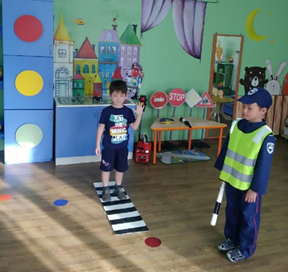 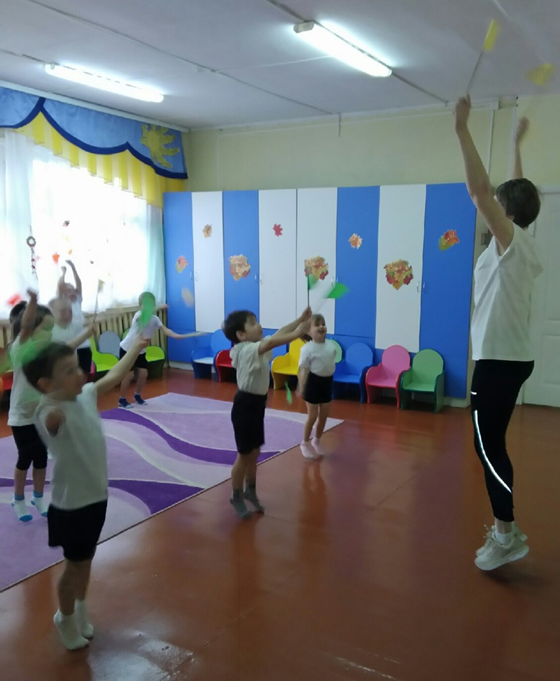 Цель: формирование у детей навыков осознанного поведения на улицах города через технологию «Лэпбук».Задачи:1. Познакомить детей с правилами дорожного движения,  используя технологию «Лэпбук».2. Уточнить и расширить представления детей обо всех участниках дорожного движения.3. Развивать у детей способность к предвидению возможной опасности в конкретно меняющейся ситуации и построению адекватного безопасного поведения с помощью технологии «Лэпбук».4. Формировать у дошкольников умение самостоятельно собирать, систематизировать и классифицировать информацию, использовать ее для создания лэпбука.5. Воспитывать потребность детей быть дисциплинированными и внимательными на улицах, осторожными и  осмотрительными.6. Организовать взаимодействие с родителями воспитанников по вопросу безопасности через знакомство их с технологией «Лэпбук».
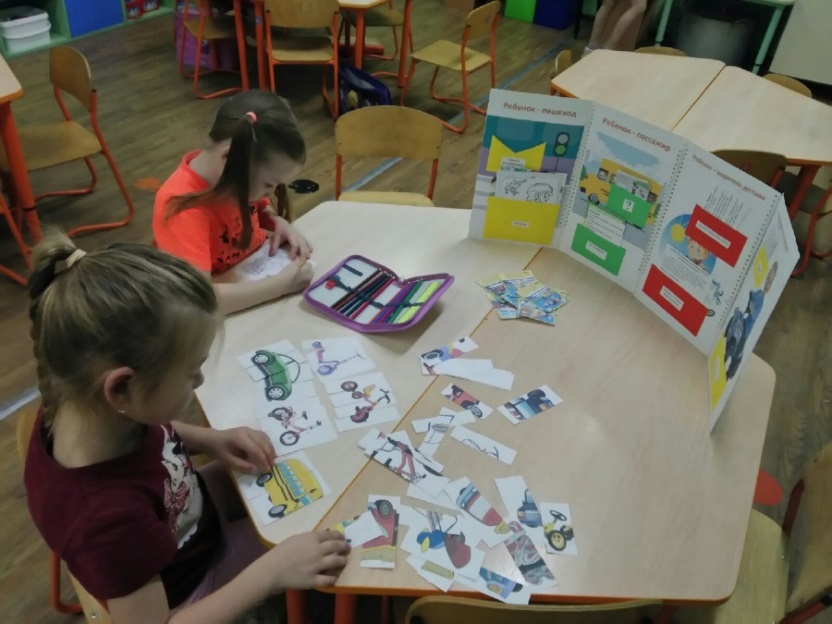 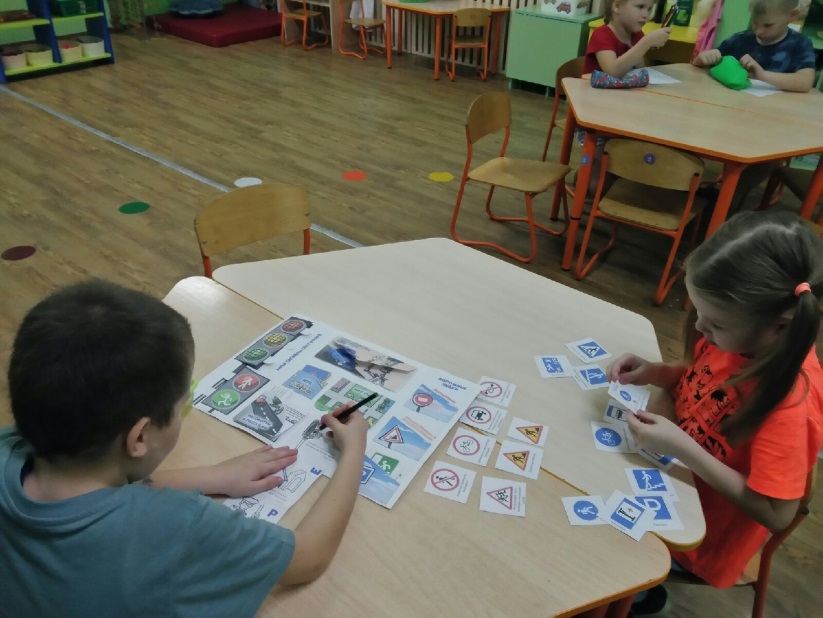 Выстроила систему работы по формированию основ безопасности с детьми с включением таких форм работы как:
обучающие и развивающие занятия: «Правила и безопасность дорожного движения», «Происхождение транспорта»; беседы: «Что ты знаешь об улице?», «Уроки мудреца Светофора»; дидактические и сюжетные игры: «Прогулка по улицам города», «Автопарковка», «Путешествуем на автобусе» и др.
целевые прогулки и наблюдения: «Знакомство с дорогой», целевая прогулка к пешеходному переходу.
праздники и развлечения в рамках Недели безопасности: «Путешествие в страну правил Дорожного движения»,  «Пешеходы и автомобили» и др.
создание библиотеки по ОБЖ.
проекты: «Зачем дороге светофор?», «Для кого нужны правила дорожного движения?».
акции: «Засветись»; флеш-мобы: «Красный, желтый, зеленый»; челленджи: «Возьми ребенка за руку», «Везу ребенка правильно» и др.
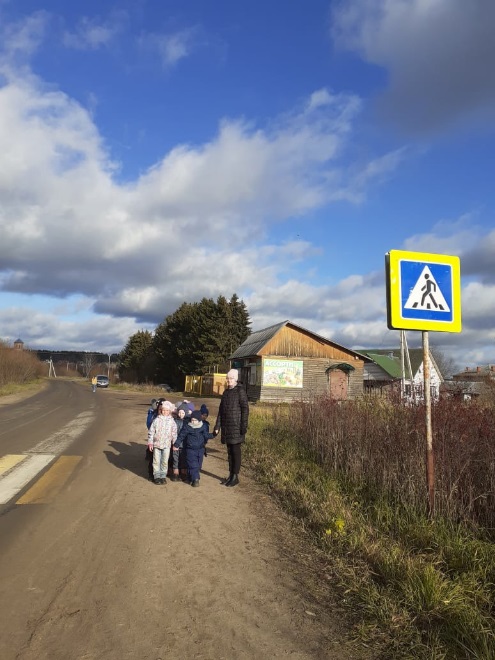 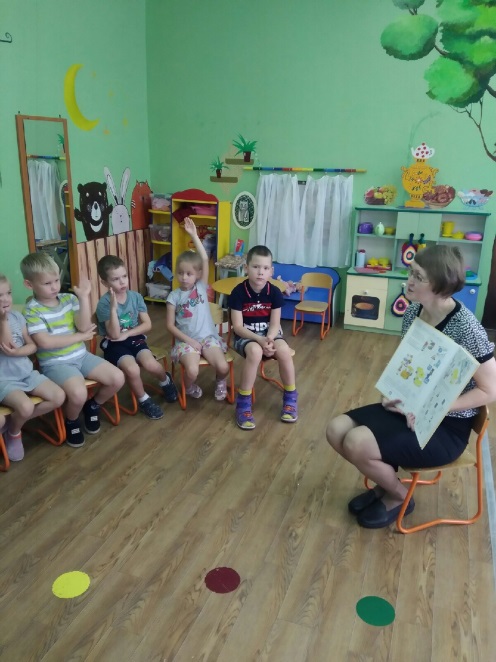 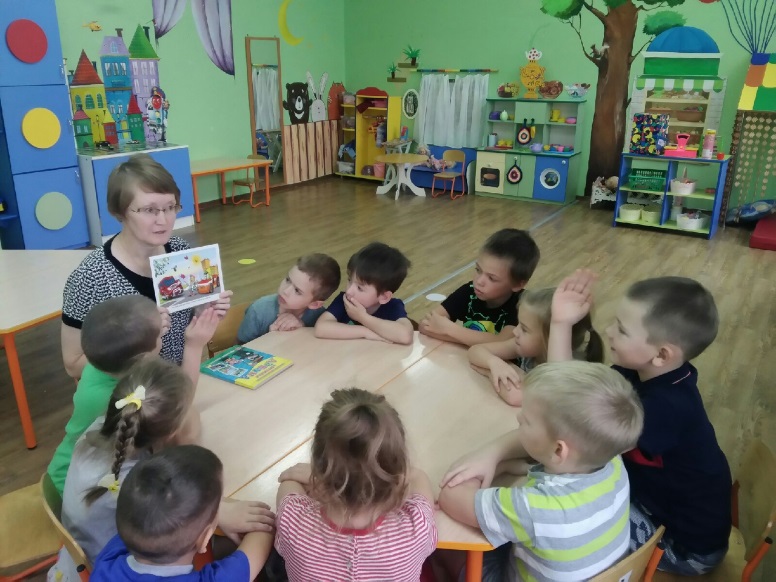 Сравнительная диаграмма уровня знаний правил дорожного движения детей разновозрастной группы «Почемучки» до использования технологии «Лэпбук»
Передо мной встала задача - как повысить интерес детей к изучаемой теме, систематизировать полученные знания в эффективной интерактивной форме? 
	Я нашла ответ - с помощью  технологии «Лэпбук» (авторы: Тэмми Дюби, Татьяна Пироженко).
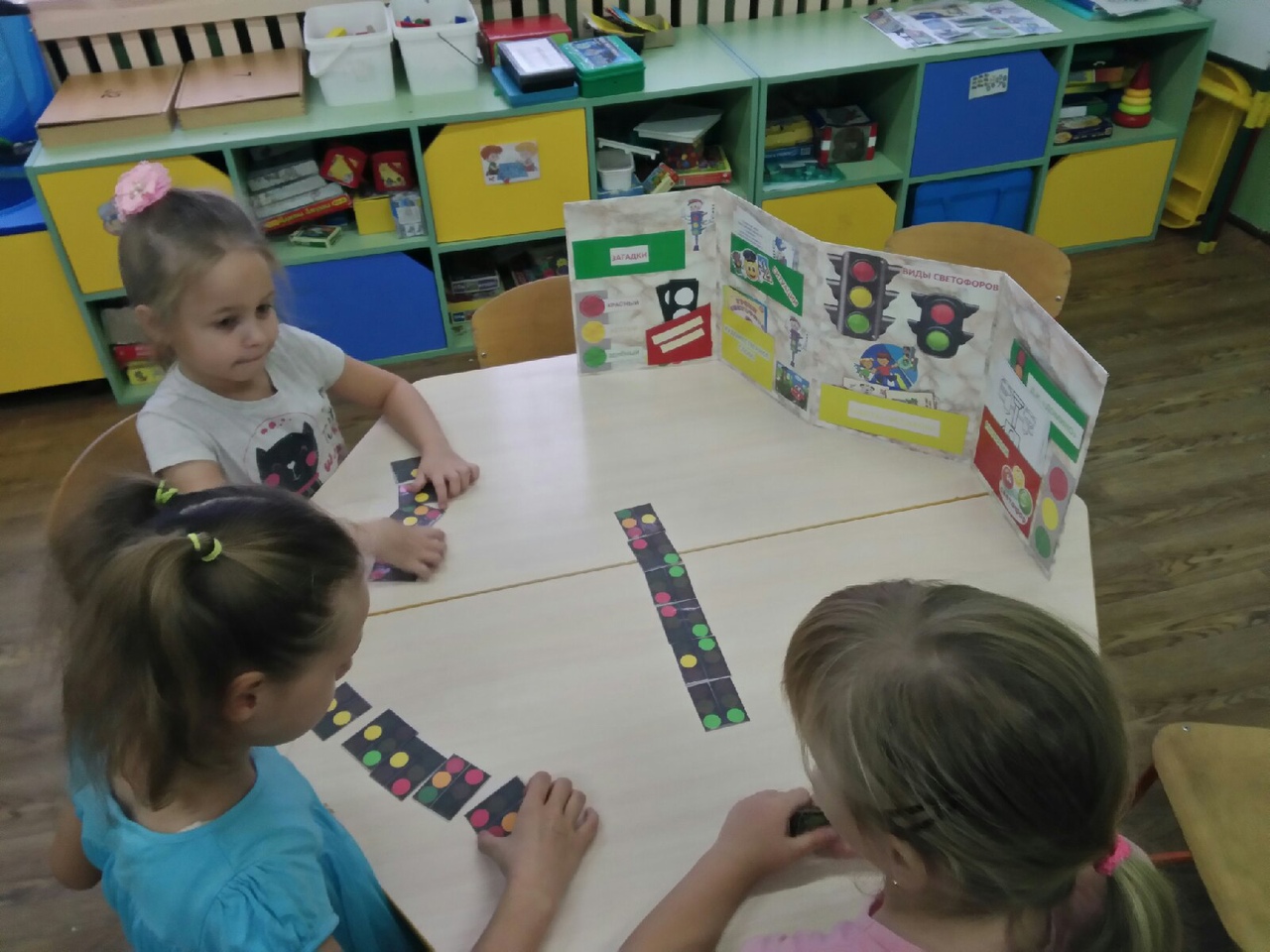 Почему я использую технологию «Лэпбук» в работе с дошкольниками по изучению правил дорожного движения?
1. Лэпбук помогает в игровой форме знакомить детей с правилами дорожного движения.
2. Лэпбук позволяет быстро и эффективно закрепить изученное в занимательно-игровой форме. В любое время ребенок может самостоятельно открыть  лэпбук и рассмотреть книжку-папку, погружаясь в ранее изученный материал. 
3. При создании лэпбука я помогаю ребенку сделать первые шаги к формированию навыка самостоятельно собирать, изучать и классифицировать информацию. Дети не получают знания в готовом виде, а добывают их сами в процессе исследовательской и познавательной деятельности.
4. Лэпбук помогает организовать эффективное взаимодействие по вопросу безопасности с родителями воспитанников.
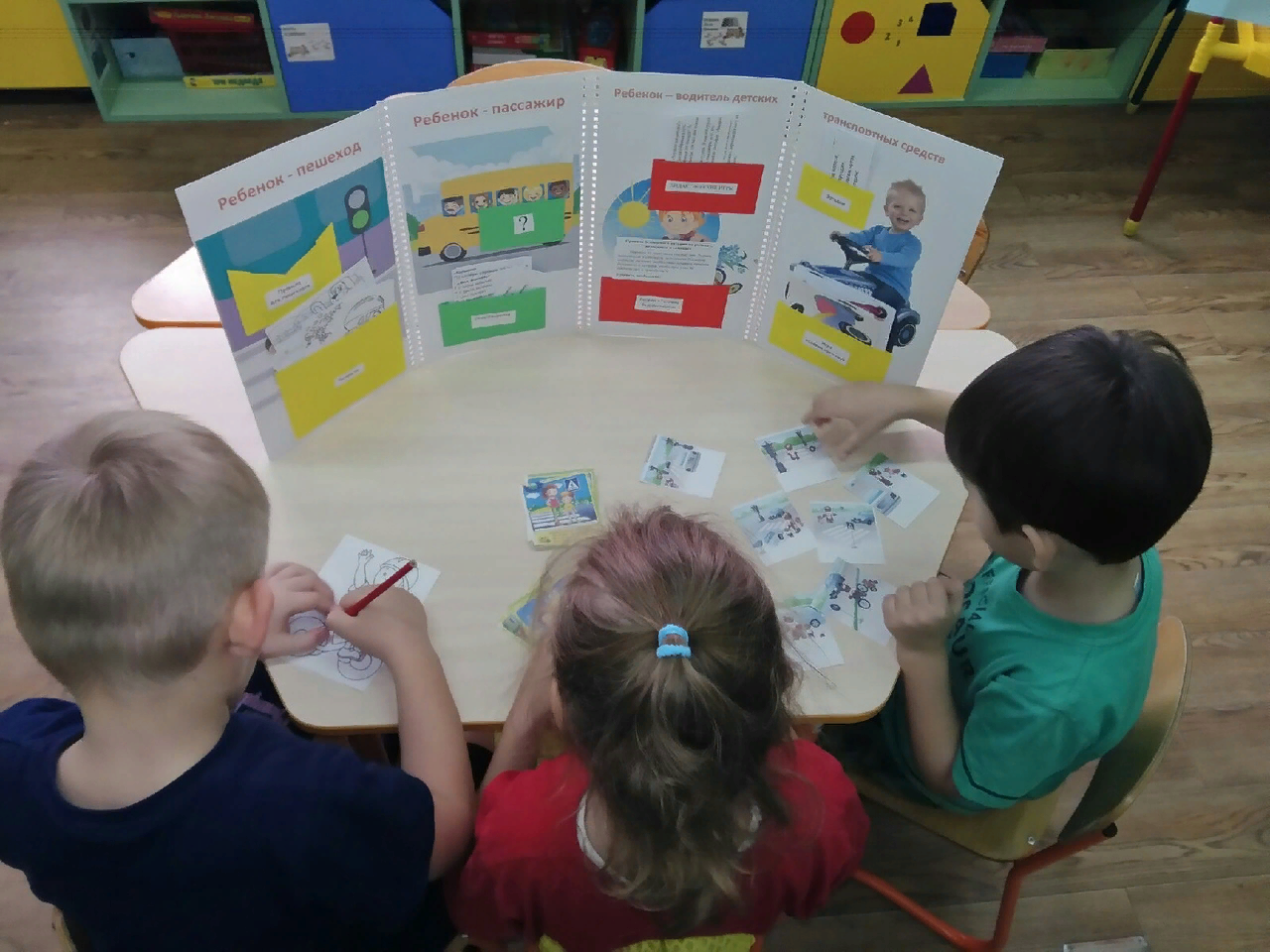 Этапы работы по технологии «Лэпбук»
1. Выбор темы. При выборе темы для изготовления лэпбука я учитываю возраст детей, их интересы, творческие способности и практические навыки, которые пригодятся в совместной деятельности при изготовлении папки. Считаю важным использовать такие материалы, которые будут долговечны, эстетически привлекательны,  иметь минимум подписей, максимум различного вида форм детской деятельности.
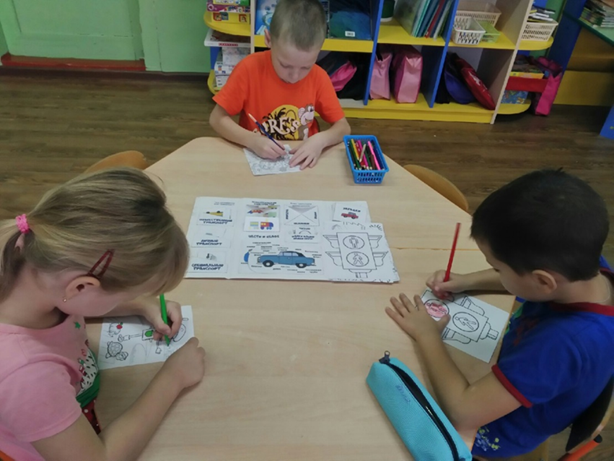 2. Проектирование макета.После выбора темы совместно с дошкольниками составляем макет лэпбука, то есть планируем  содержание карманов, разворачивающихся страничек, вращающихся кругов, игровых карточек. План (макет) лэпбука представляем в виде схемы или рисунка, обсуждаем и анализируем его совместно с детьми группы. Распределяем обязанности по созданию лэпбука.
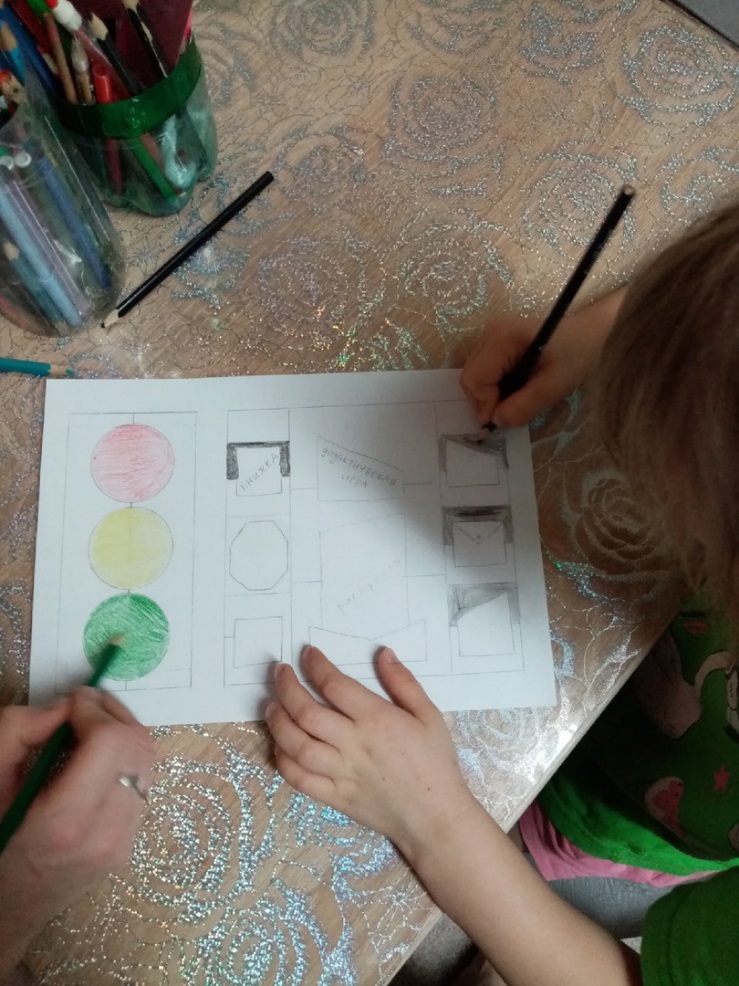 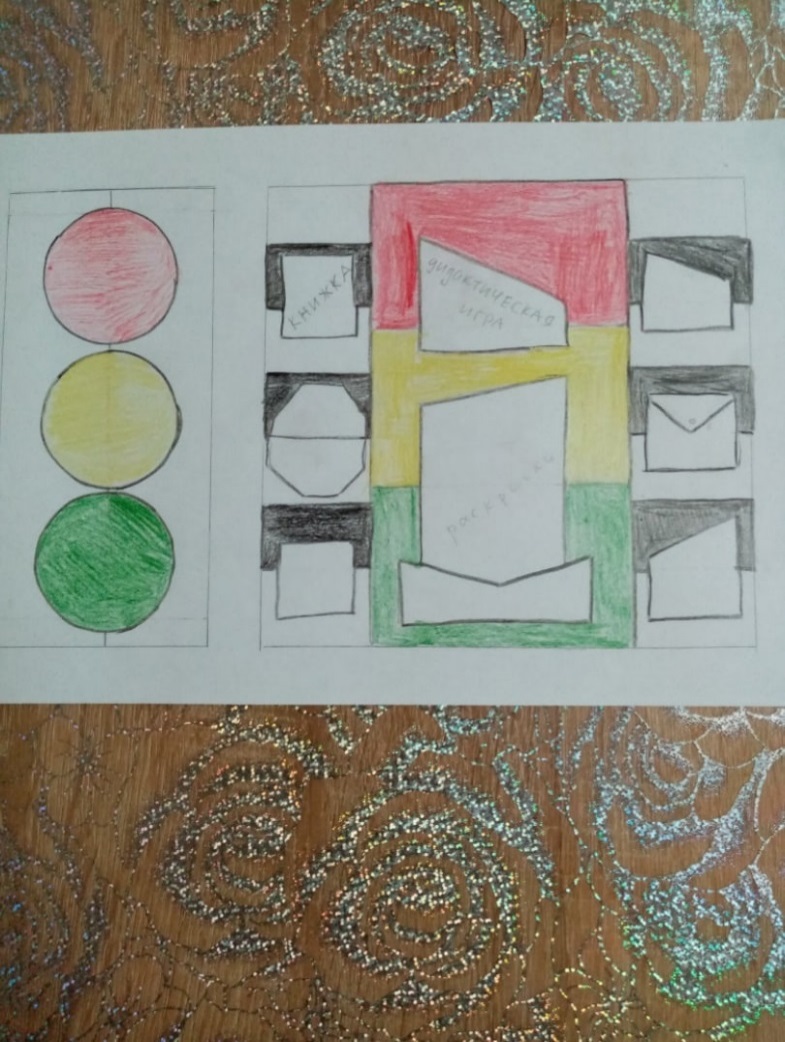 3. Практический этап.На данном этапе происходит процесс изготовления лэпбука. Для этого открываем работу творческой мастерской: с помощью цветной бумаги, клея, ножниц  накопленную информацию размещаем в различных элементах лэпбука: кармашках, блокнотиках, книжках - гармошках, конвертиках и т.д. Далее идет включение работы с лэпбуком в разные структурные компоненты деятельности: организованную образовательную деятельность, совместную деятельность, самостоятельную деятельность детей группы, игровые и досуговые мероприятия.
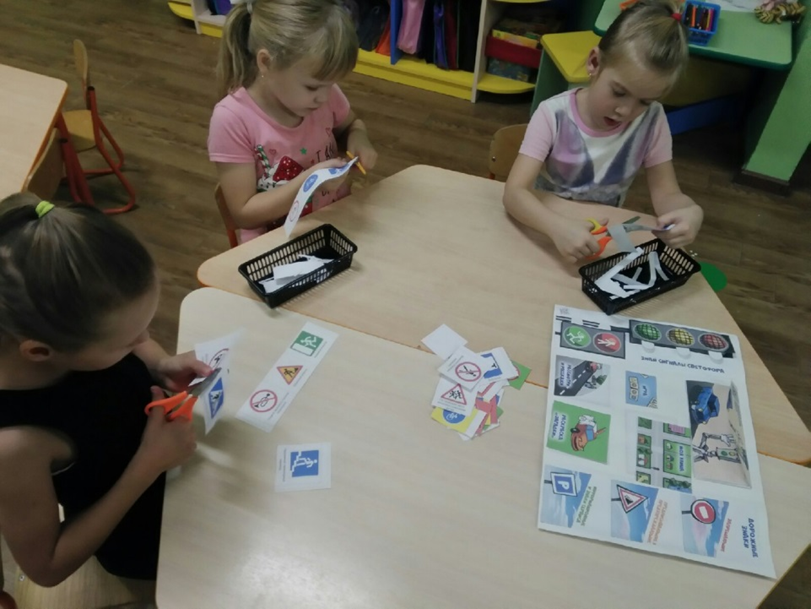 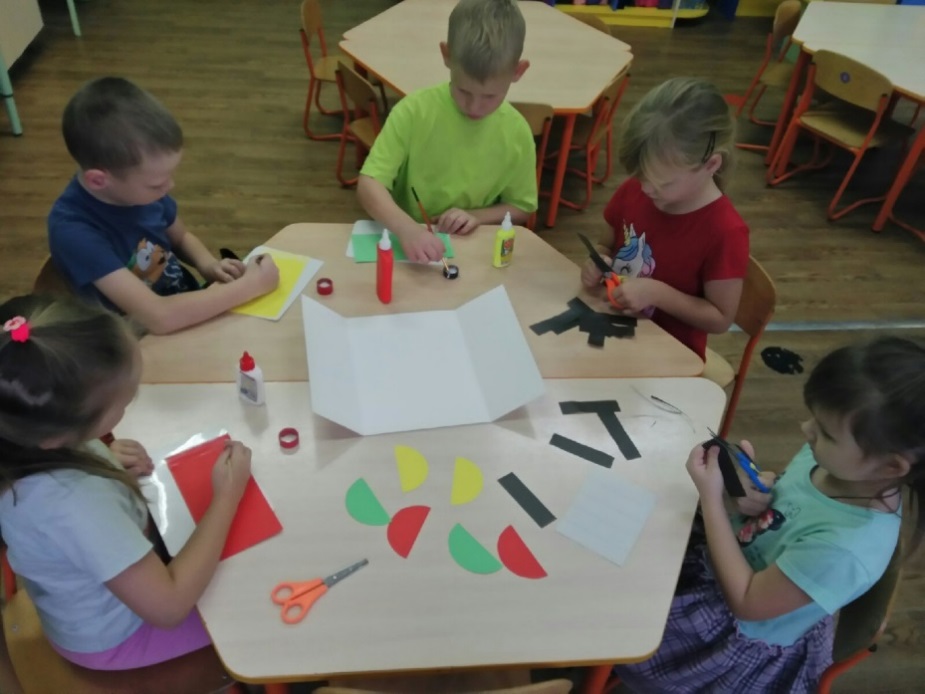 4. Рефлексивно – оценочный этап.Практическая реализация технологии «Лэпбук» позволила определить оптимальныеусловия её функционирования – в первую очередь, соблюдение этапности реализации технологии, во-вторых,  ориентация на активность и самостоятельность ребенка. Эффективность технологии «Лэпбук» как средства обучения доказана – произошел качественный рост показателейуровня сформированности знаний и повышения  интереса к ознакомлению дошкольников с правилами дорожного движения.
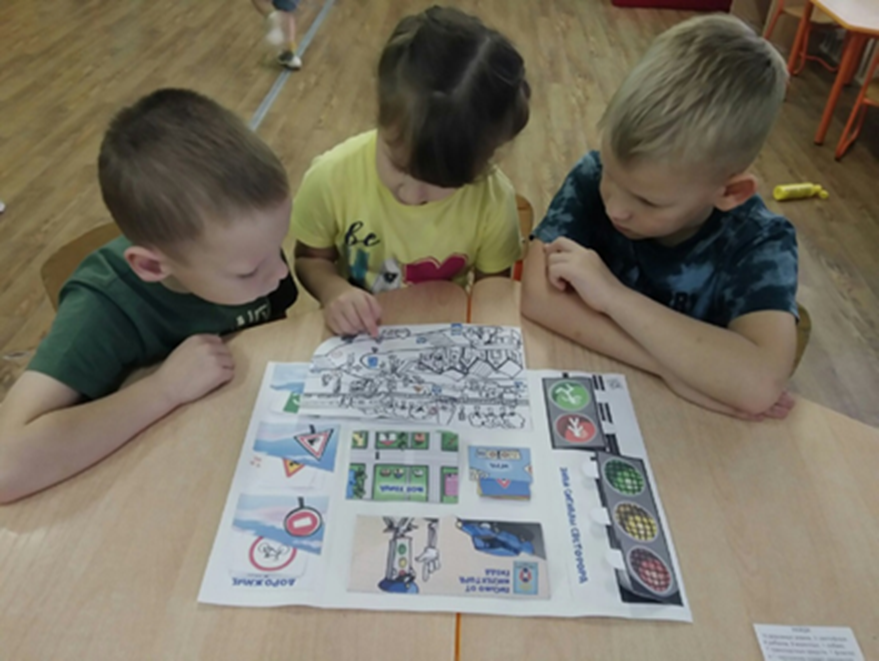 Сотрудничество с родителями.	В первую очередь,  был рассмотрен вопрос на тематическом родительском собрании, посвященном проблеме обучения детей правилам поведения на дорогах. Познакомила родителей с новой технологией – «Лэпбуком», была продемонстрирована подборка наиболее удачных лэпбуков. Для родителей был организован мастер-класс по созданию лэпбуков и предложено изготовить лэпбук в домашних условиях.
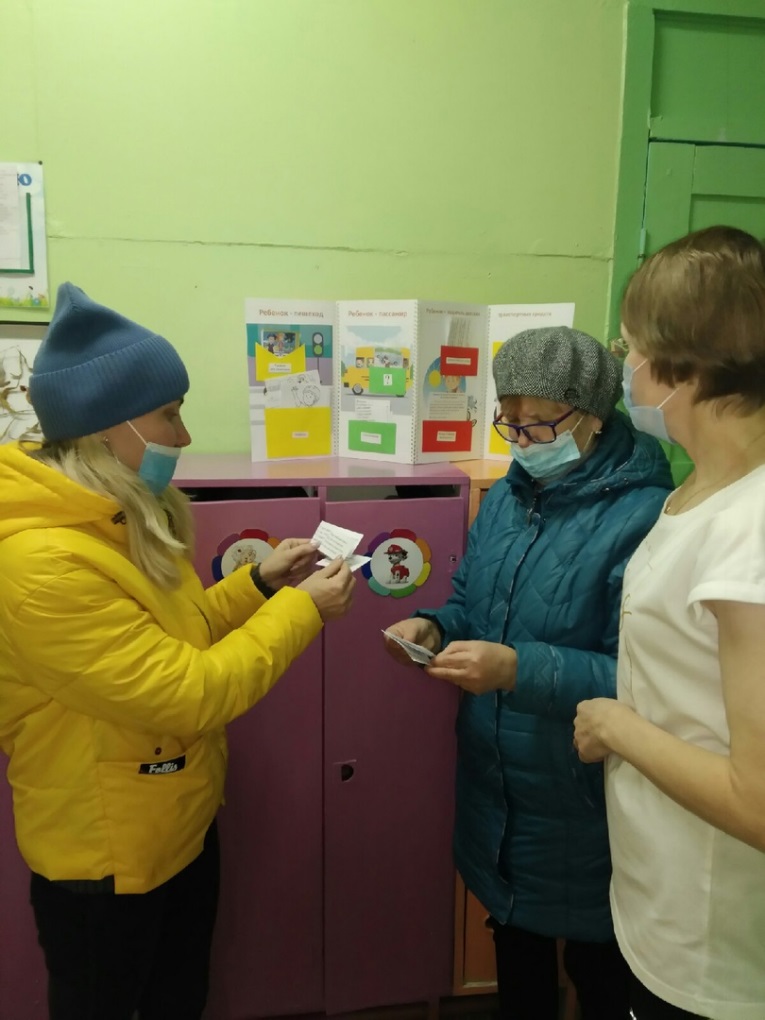 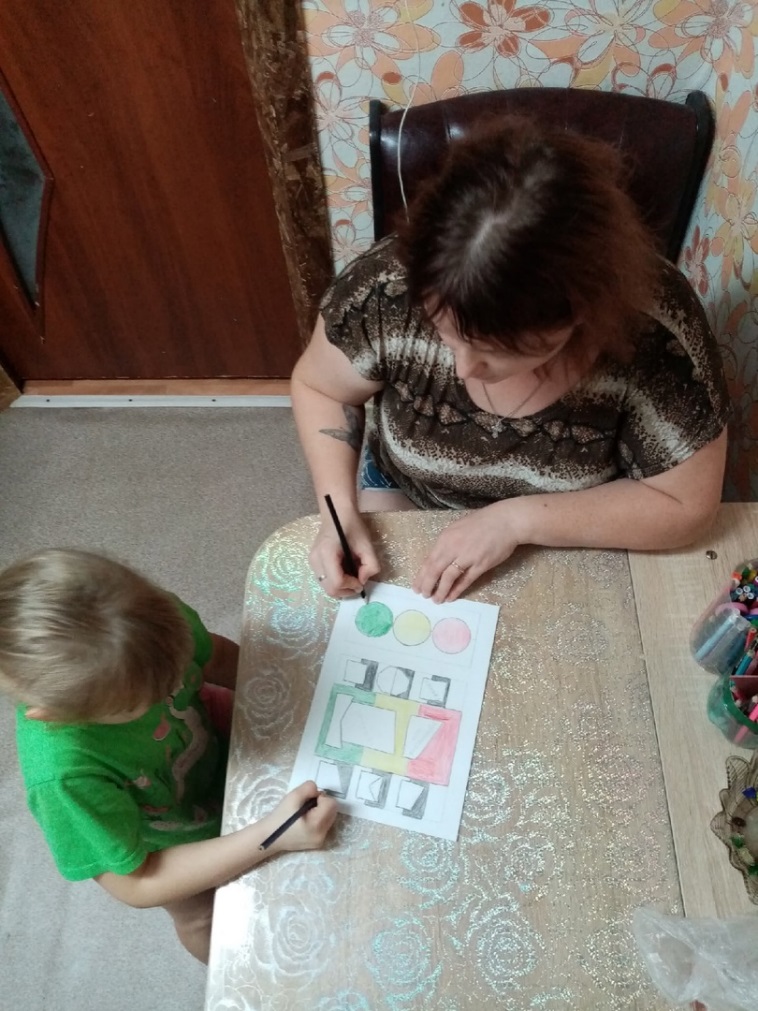 В своей работе с детьми использую и разновидность лэпбука – лэпбокс, который мы оформили в виде коробки. Игры и задания расположили внутри коробки в различного вида кармашках. Это оборудование вызывает неподдельный интерес детей к игровой и познавательной деятельности, помогает разнообразить даже самую скучную тему, объединить всю группу для увлекательного и полезного занятия и игры, систематизировать знания, полученные во время образовательной деятельности.
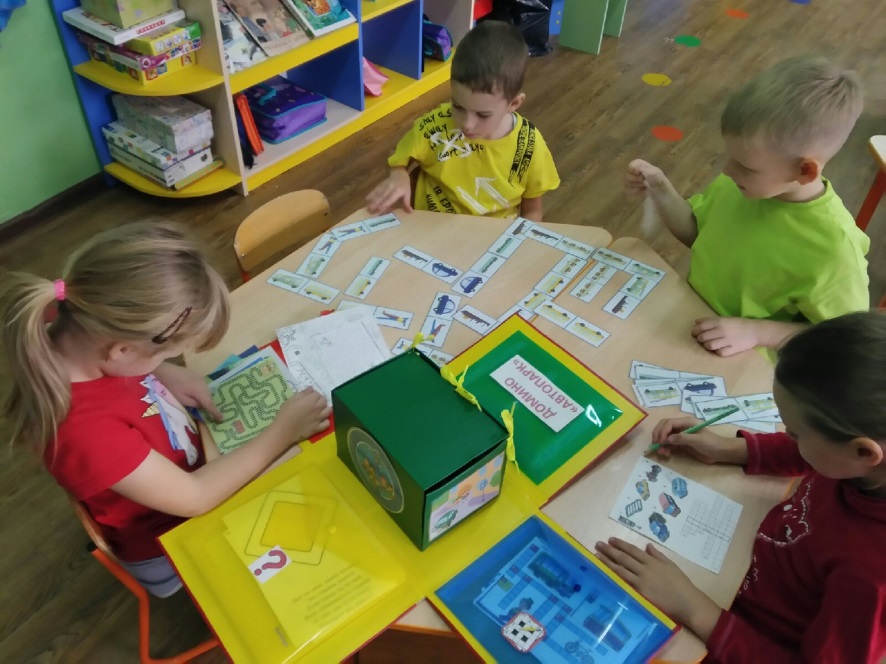 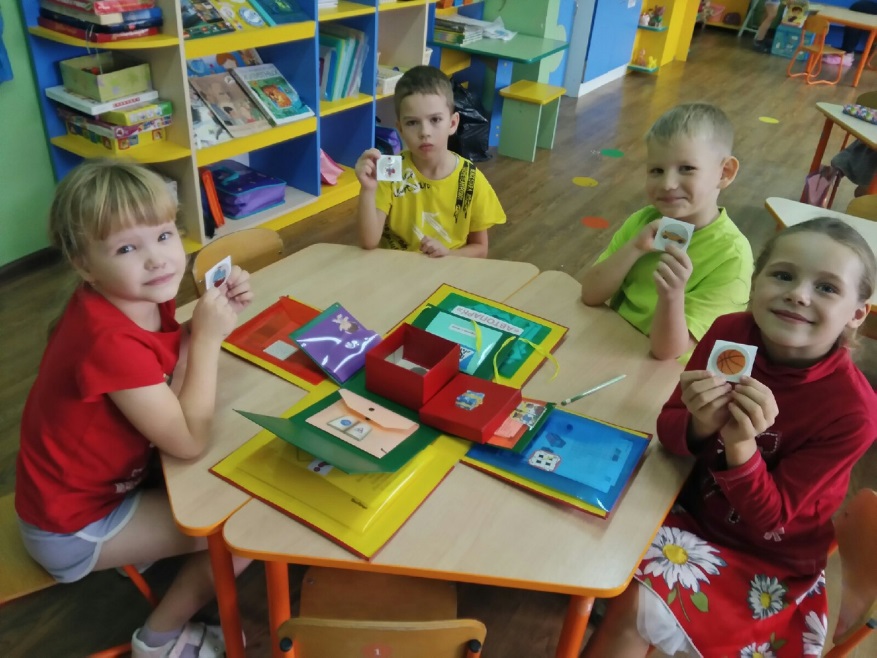 Включив технологию «Лэпбук» в работу с детьми по формированию основ безопасности, я получила следующие результаты:
По результатам итоговой диагностики дети группы различают и называют специальные виды транспорта, объясняют их назначение; знают элементарные правила дорожного движения; понимают значения сигналов светофора; узнают и называют дорожные знаки «Пешеходный переход», «Дети», «Остановка общественного транспорта», «Подземный пешеходный переход», «Пункт медицинской помощи»; различают и характеризуют проезжую часть, тротуар, подземный пешеходный переход, пешеходный переход «Зебра».	Таким образом, считаю технологию «Лэпбук» универсальным средством развивающего обучения.
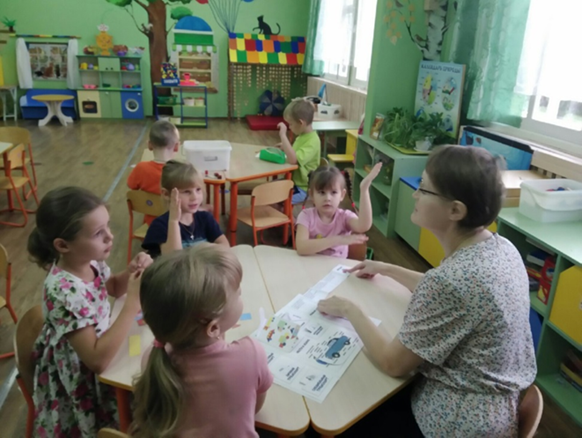 Литература:1. Белая К. Ю. «Как обеспечить безопасность дошкольников» // М.: Просвещение, 2001.2. Блохина Е., Лиханова Т. Лэпбук – «наколенная книга» // Обруч. 2015. №4. с. 29–30.3. Татьяна Пироженко – биография… [Электронный ресурс]. Режим доступа:https://www.livelib.ru/author/546220-tatyana-pirozhenko4. Что такое лэпбук. [Электронный ресурс]. Режим доступа: https://tavika.ru/lapbook5. Методические рекомендации Современная игровая технология «Лэпбук» для дошкольников. [Электронный ресурс]. Режим доступа: https://nsportal.ru/detskiy-sad/raznoe/2022/05/14/metodicheskie-rekomendatsii-sovremennaya-igrovaya-tehnologiya-lepbuk